Latgales plānošanas reģiona Latgales uzņēmējdarbības centra darbība un rezultāti
Daugavpils
Latgales plānošanas reģiona Latgales uzņēmējdarbības centra vadītājs Andris Kucins
05.03.2019
LUC darbības virzieni uzņēmējdarbības jomā
Konsultācijas
Informatīvie pasākumi
Konkurētspējas pasākumi
Motivācijas pasākumi
Informatīvs atbalsts
Statistiskie apkopojumi
Latgales uzņēmējdarbības centra sasniegtais 2013. – 2018.
Sniegtas konsultācijas klātienē, e-pastā, pa tālruni - par uzņēmēj-darbības atbalsta iespējām (3250) 
 Sniegtas konsultācijas potenciāliem investoriem ražošanas un pakalpojumu attīstībai nepieciešamās infrastruktūras atrašanai un attīstībai (90) 
Pamatinformācijas nodrošināšana topošajiem un esošajiem uzņēmē-jiem par uzņēmējdarbības atbalsta institūcijām un to pakalpojumu pieejamību reģionā – pastāvīgi
Organizēti bezmaksas informatīvi pasākumi reģionā par uzņēmējdarbības jautājumiem – 90
Organizētas tirdzniecības misijas uz ārvalstīm – 8
Informatīvs atbalsts LUC pasākumiem, iniciatīvām - pastāvīgi
Latgales uzņēmējdarbības centra sasniegtais 2013. – 2018.
Organizētas “Latgales dienas Rīgā”(5) 
Organizēts konkurss “Latgales reģiona uzņēmēju gada balva”(5)
Sadarbībā ar pašvaldību izglītības iestādēm  LUC motivācijas pasākumi  - katru gadu
 LUC Biznesa mēnesis – «Īsteno sapni par savu biznesu» - 6 gadi, 11 pasākumi katru gadu, kopā virs 2000 iesaistīto jauniešu.
Pašvaldību uzņēmējdarbības vides statistiskais izvērtējums – pastāvīgi
Darbība 2014. – 2020.gada plānošanas perioda ES fondu un Lauku attīstības programmas Uzraudzības komitejās, apakškomitejās.
Sadarbība ar pašvaldībām, citām institūcijām informatīvu pasākumu organizēšanā
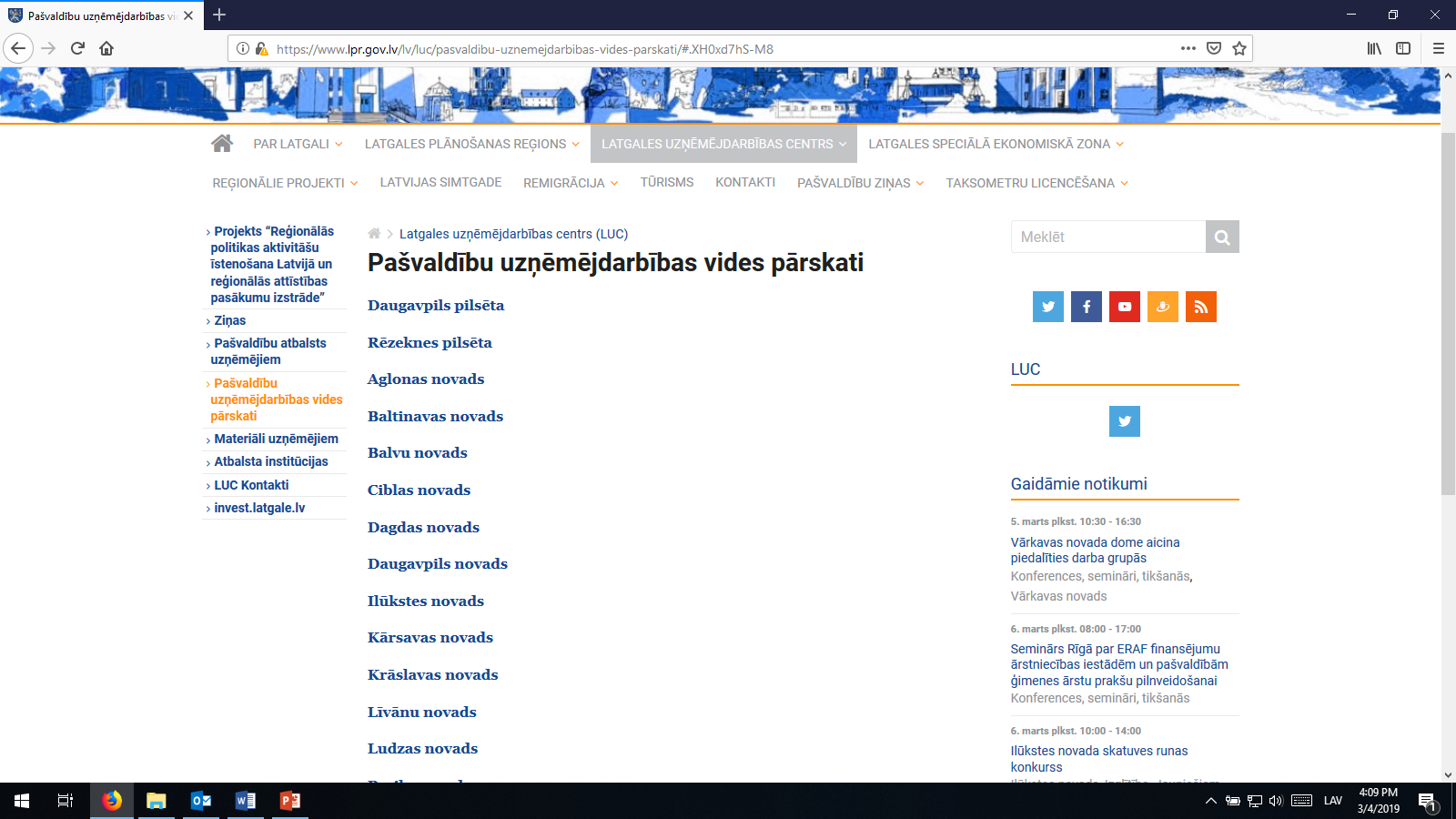 Latgales uzņēmējdarbības centrs
«Biznesa Mēnesis» - pasākumi reģiona izglītības iestādēs
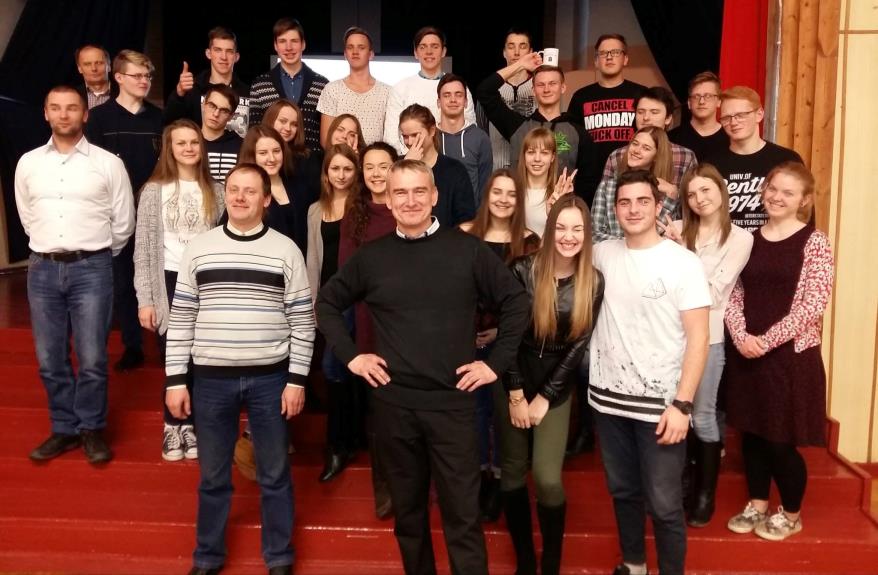 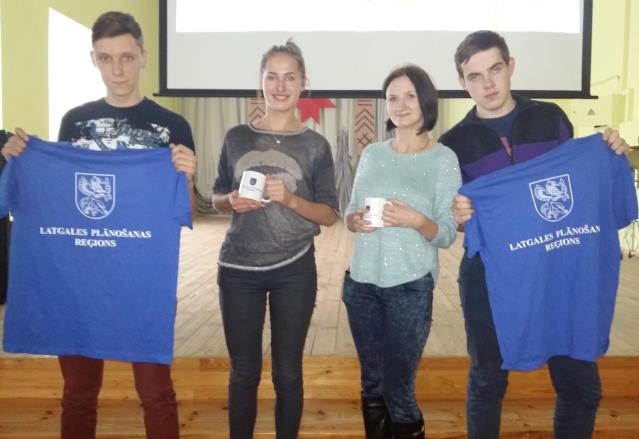 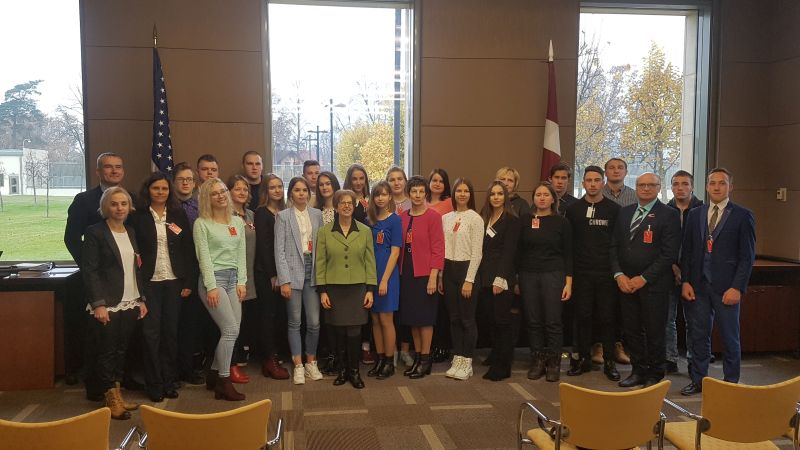 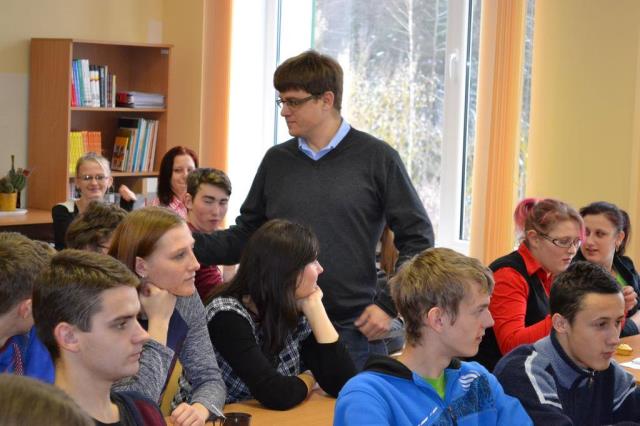 Latgales uzņēmējdarbības centrs
Konkurss “Latgales reģiona uzņēmēju gada balva 2018
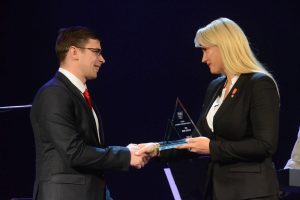 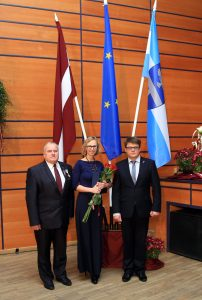 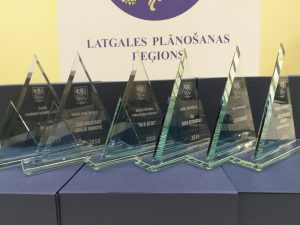 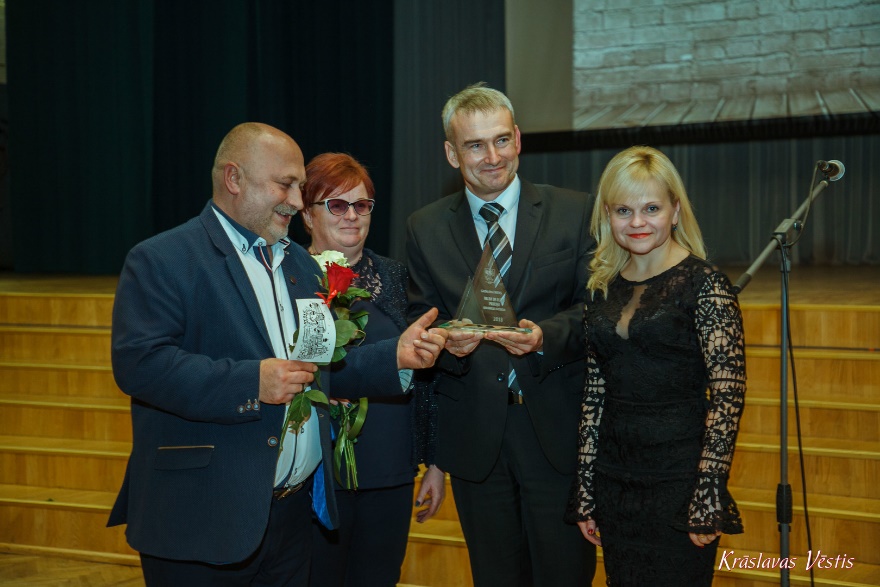 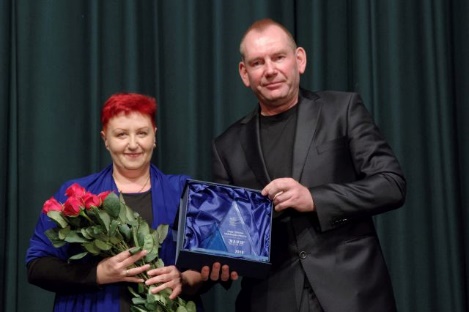 Kontakti
Latgales plānošanas reģiona
Latgales uzņēmējdarbības centrs
Saules iela 15, Daugavpils
E-pasts: luc@lpr.gov.lv
Tālr. 65423801
www.lpr.gov.lv